Thinking & Writing  Academically
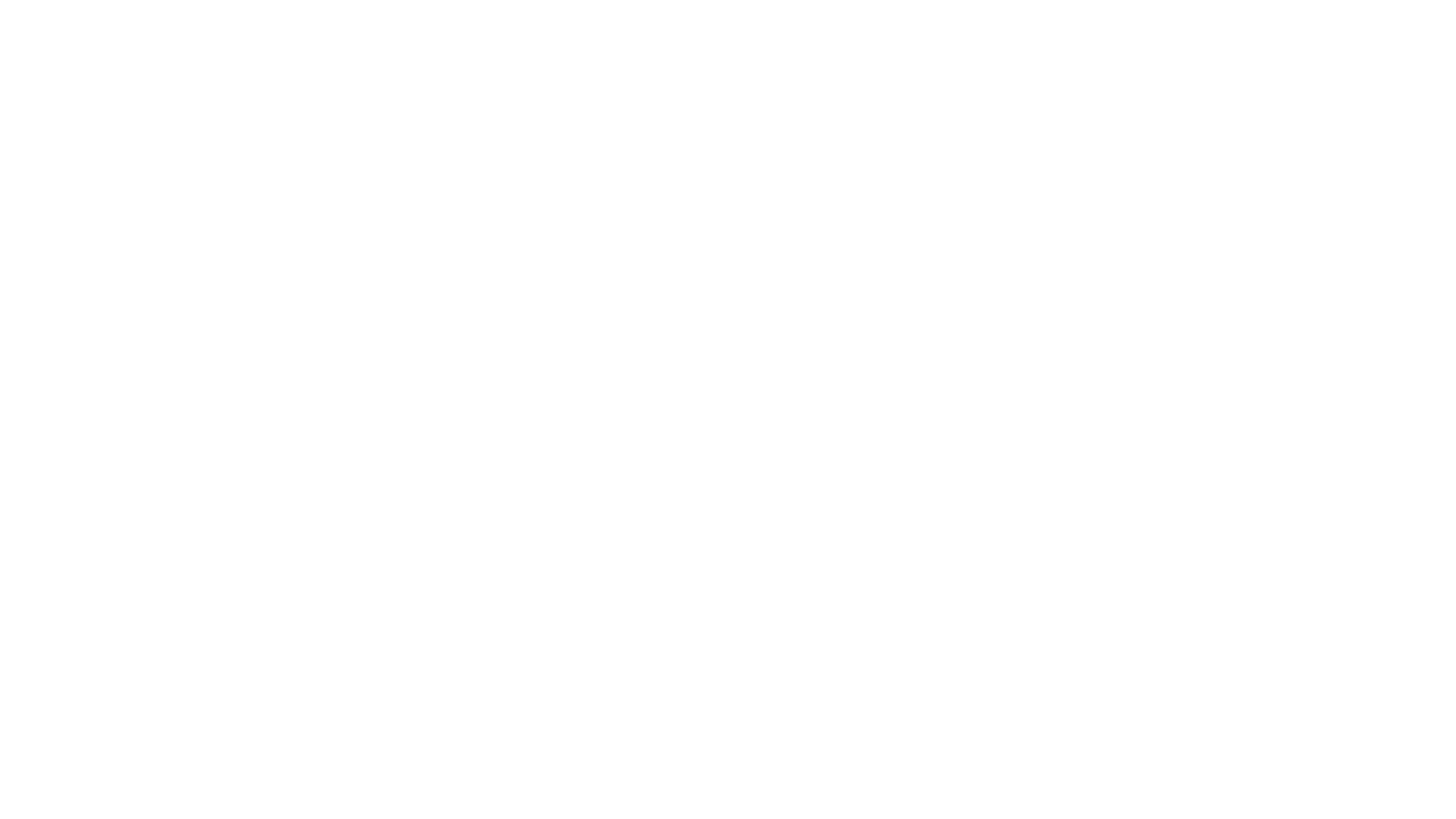 The Writing Centre
This Photo by Unknown Author is licensed under CC BY
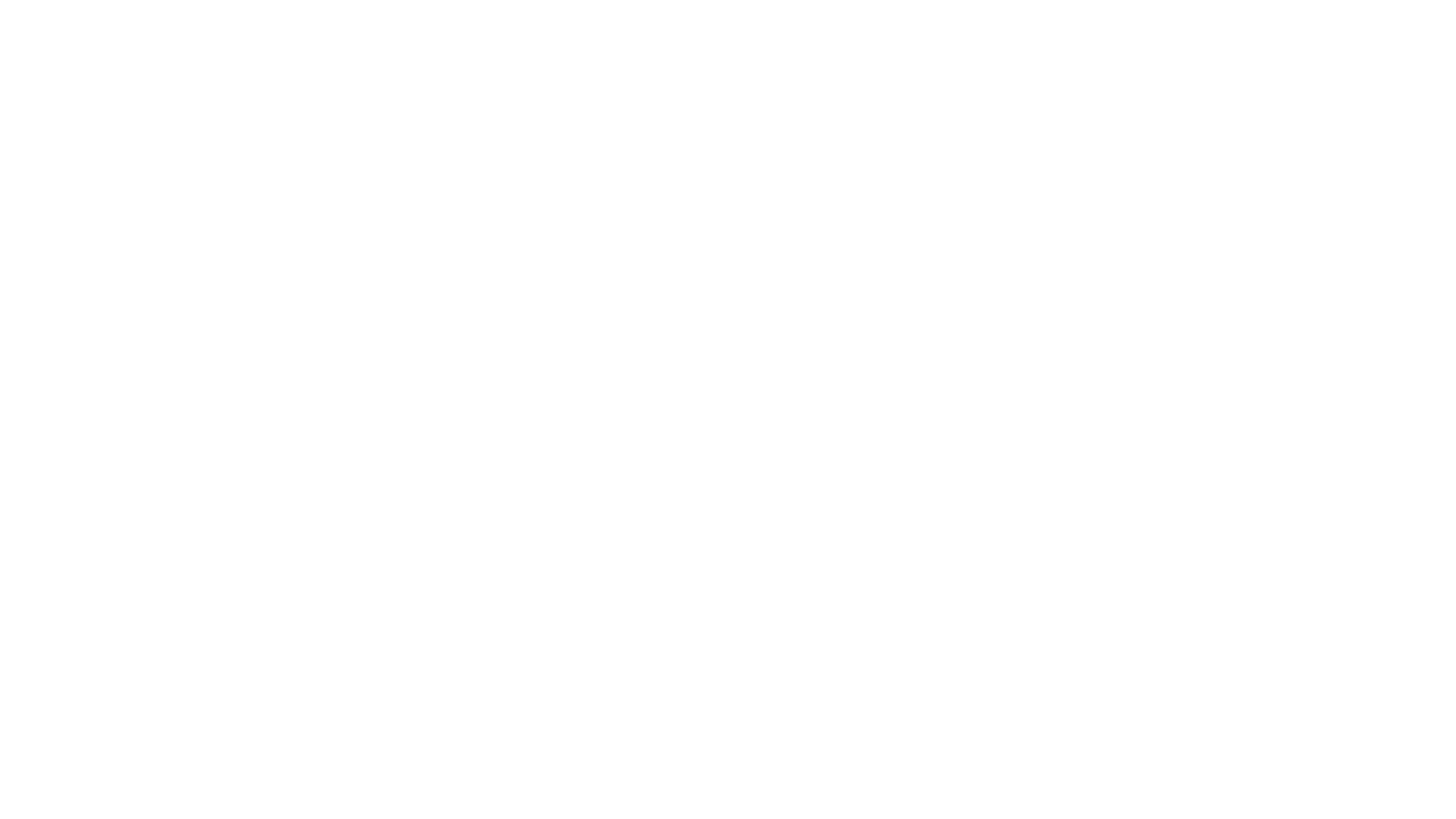 The Writing Centre
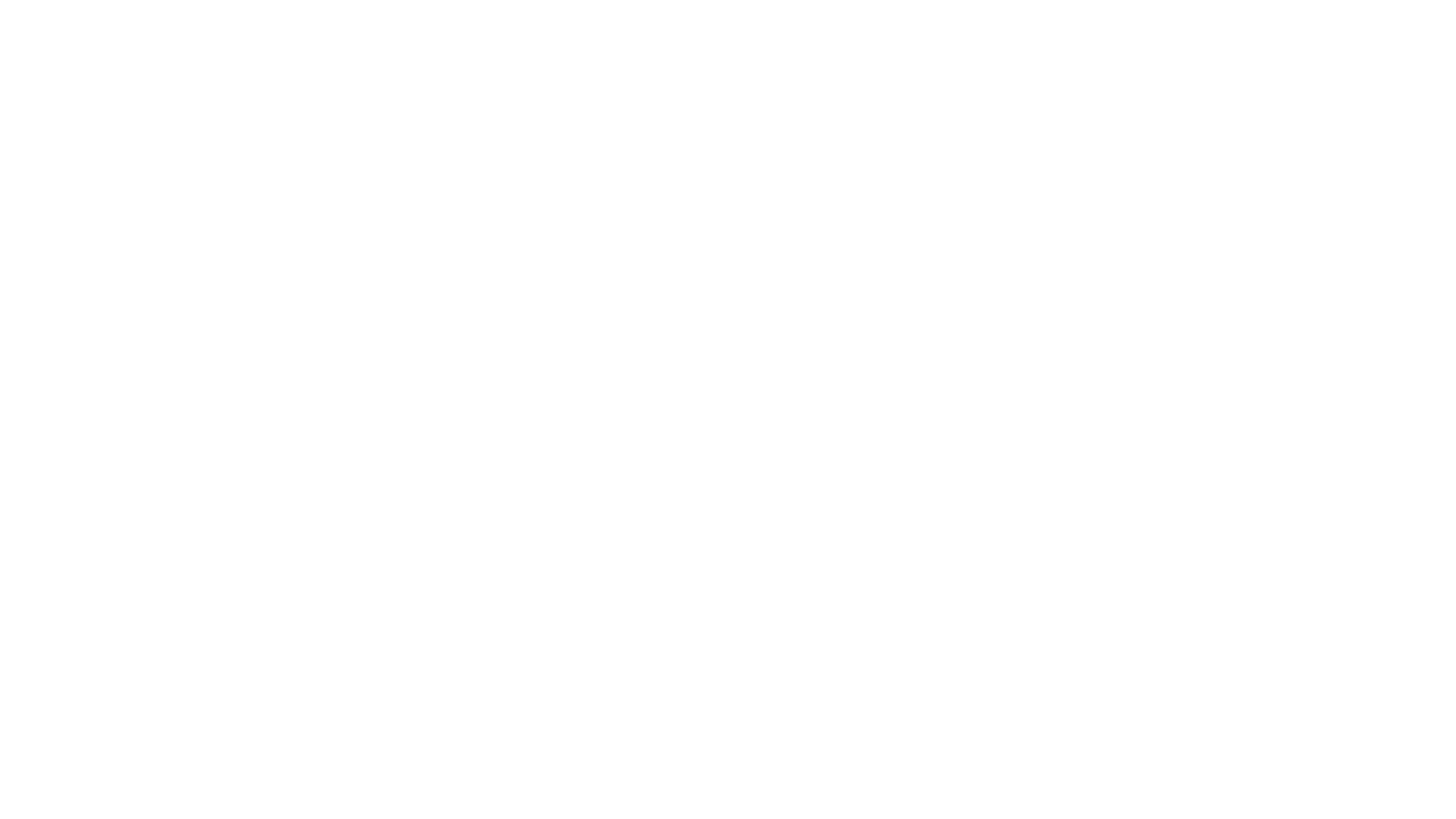 The Writing Centre
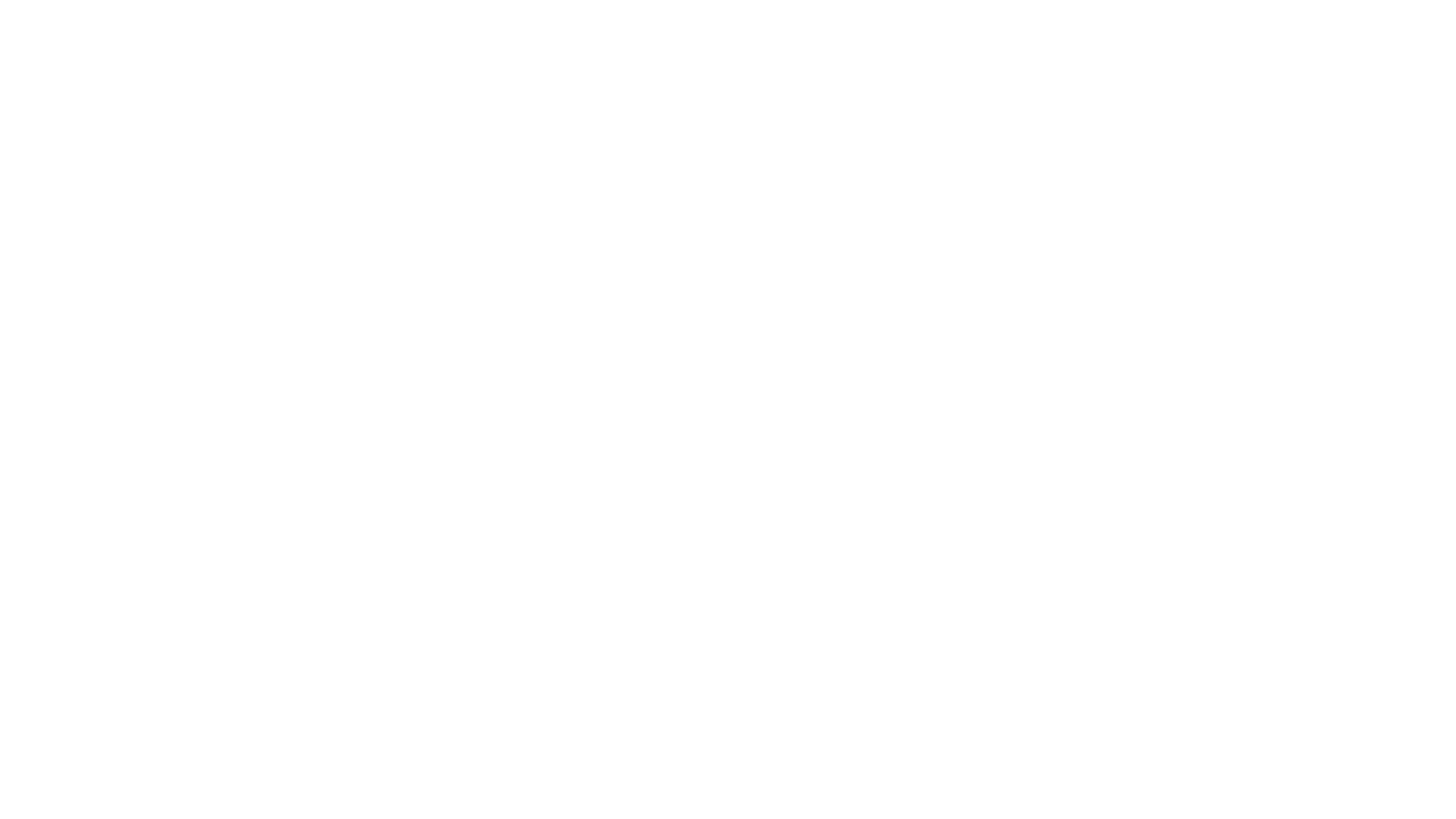 The Writing Centre
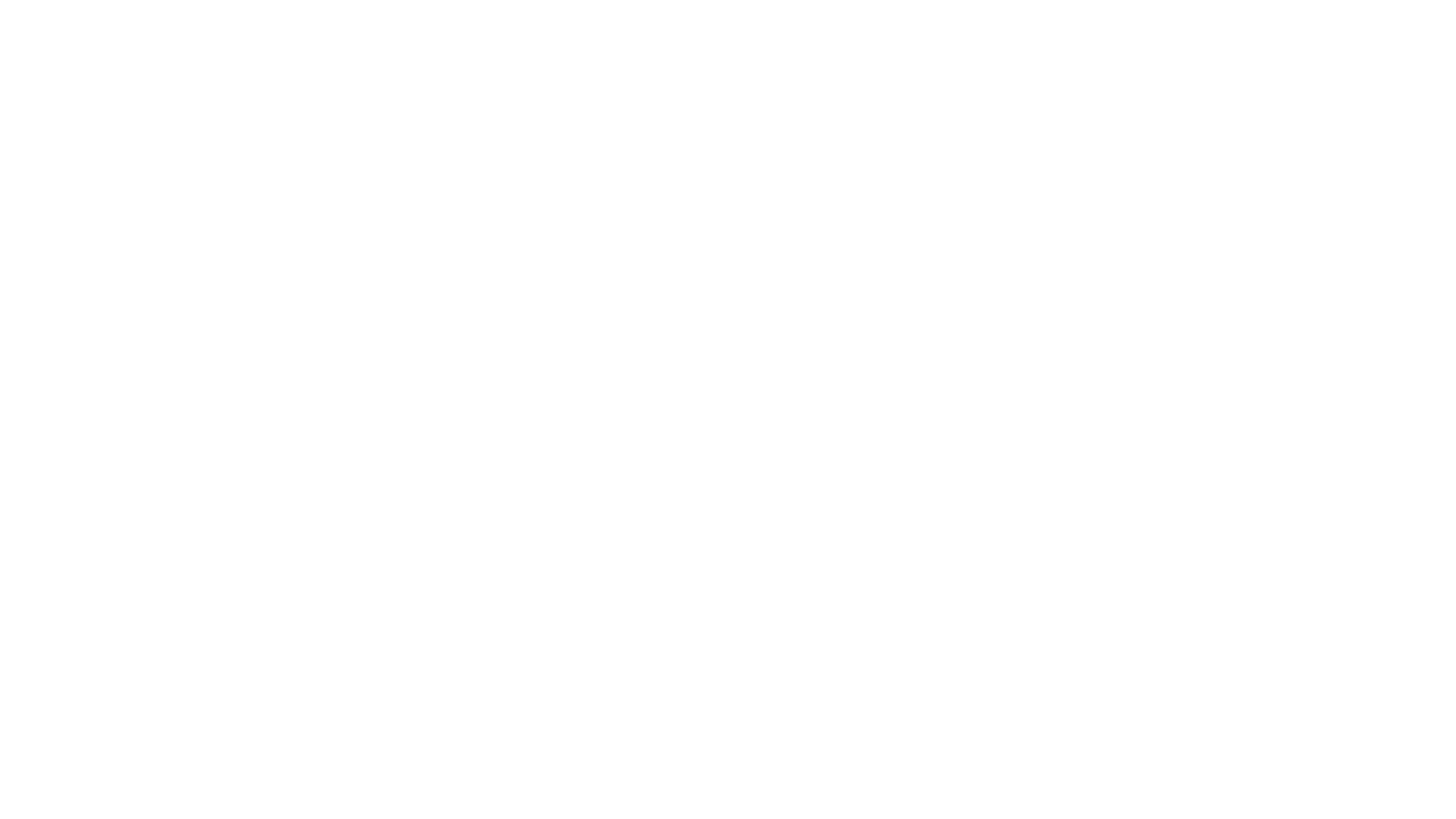 The Writing Centre
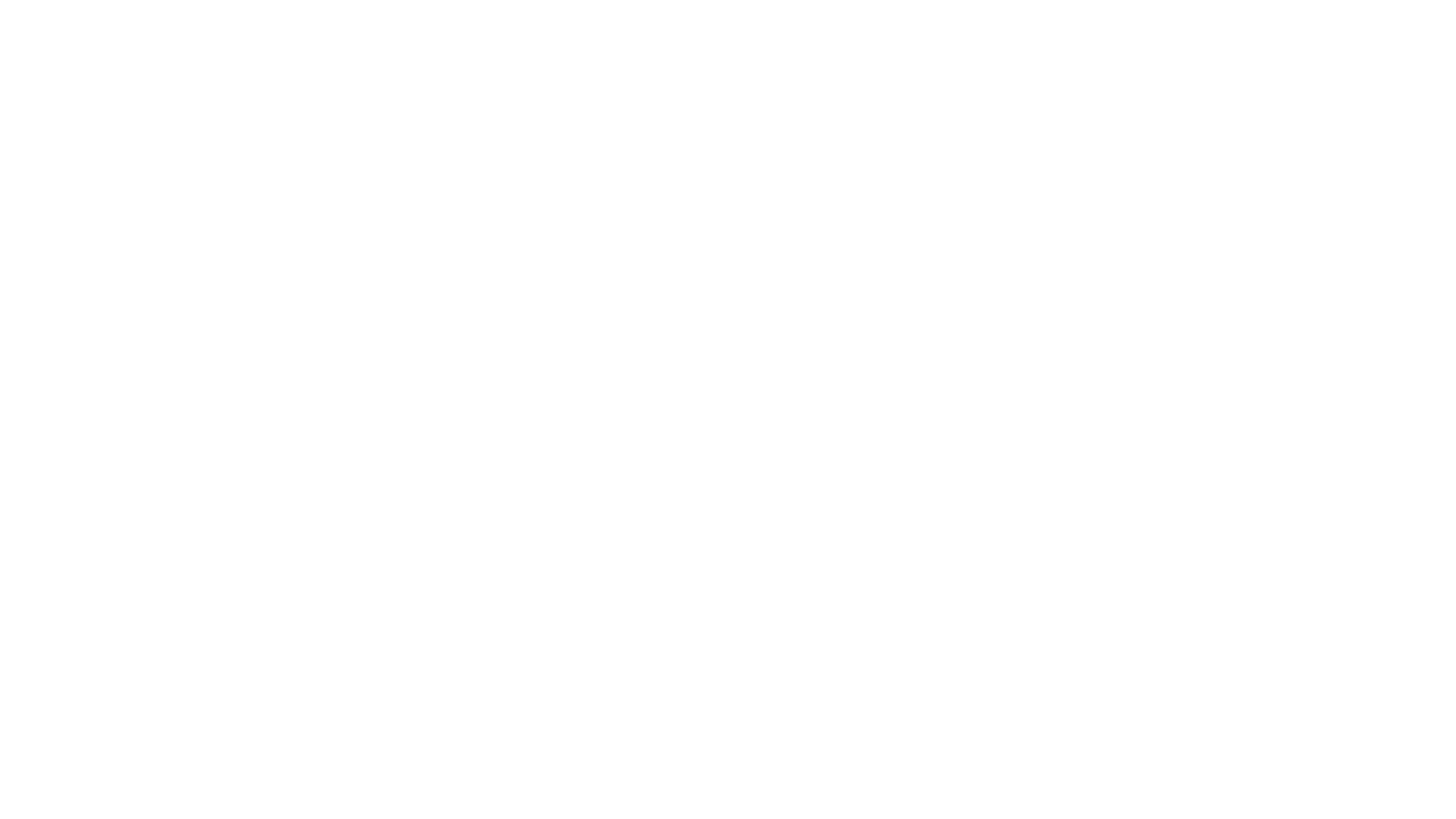 The Writing Centre
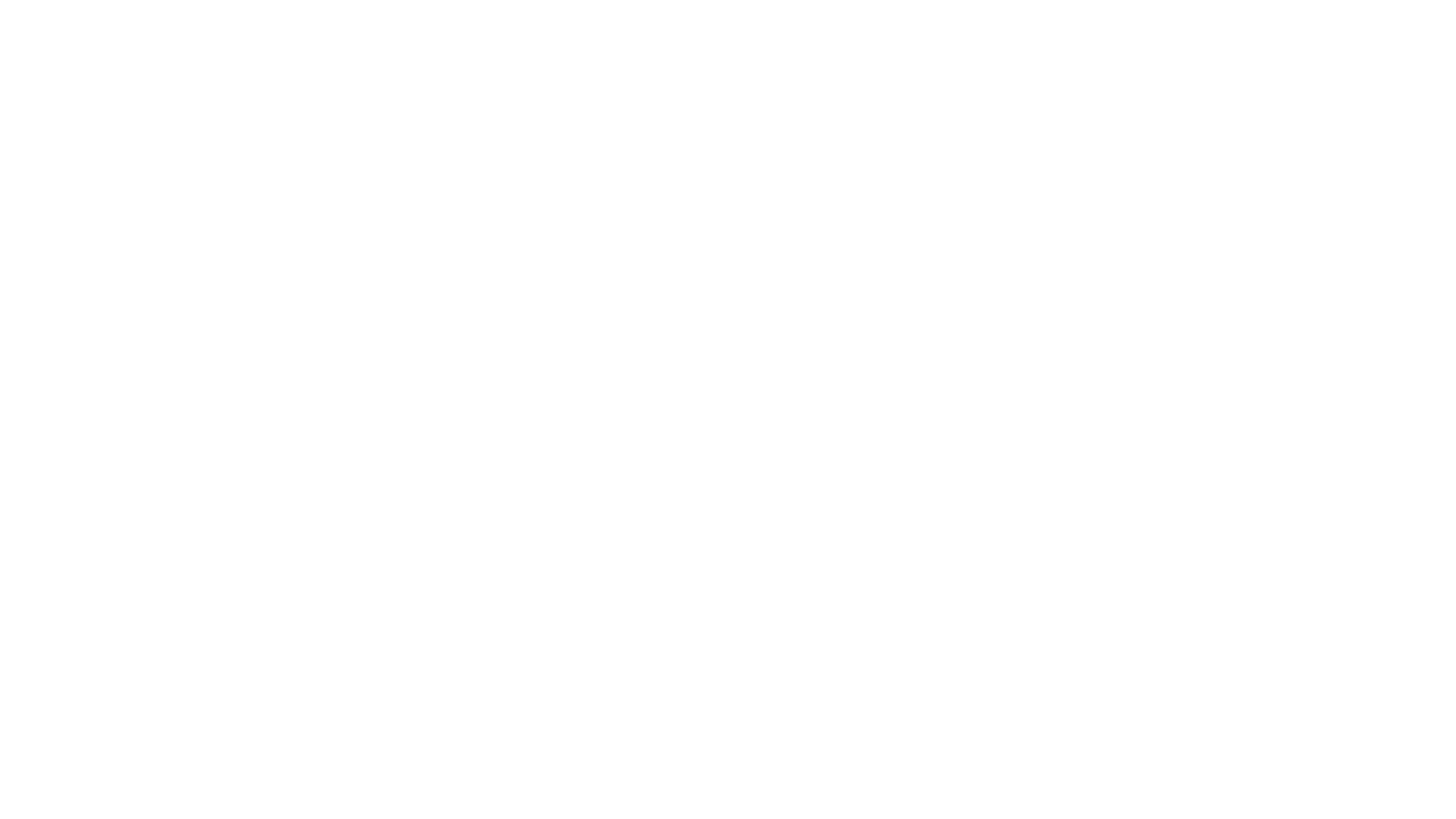 The Writing Centre
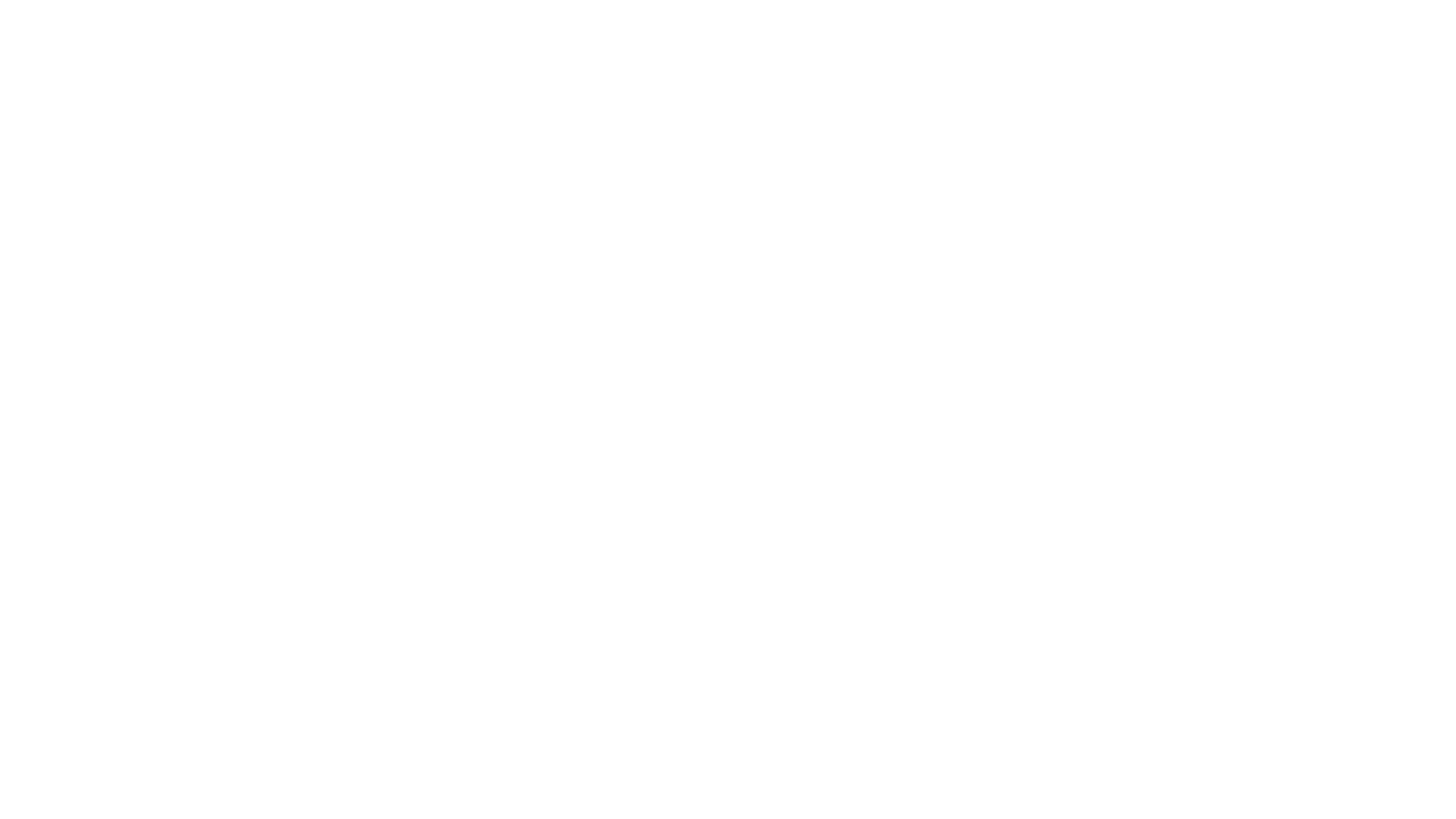 The Writing Centre
The  Writing Centre viaThe student Web
This Photo by Unknown Author is licensed under CC BY-SA-NC
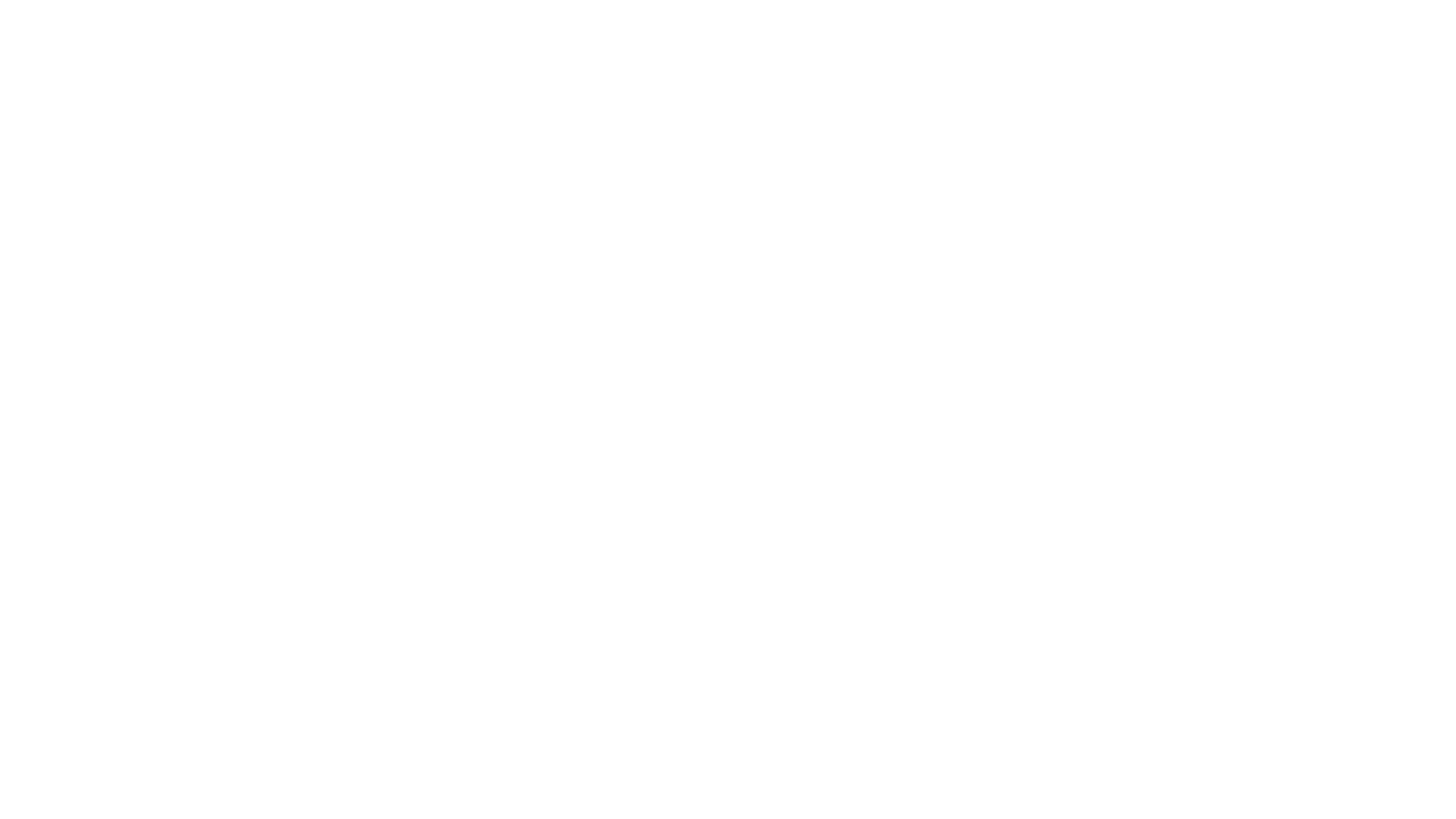 Different ways of incorporating sources
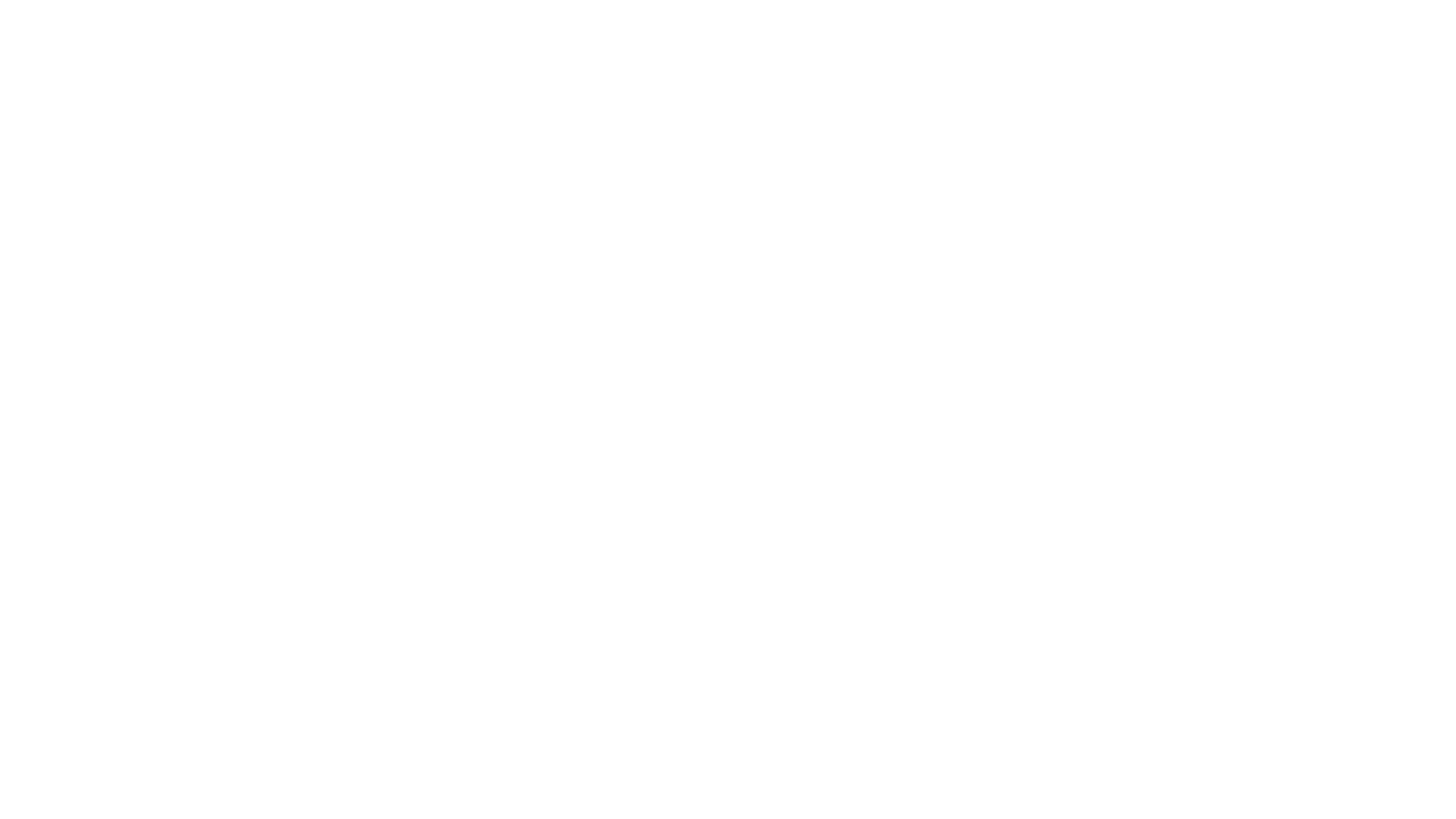 Different ways of incorporating sources
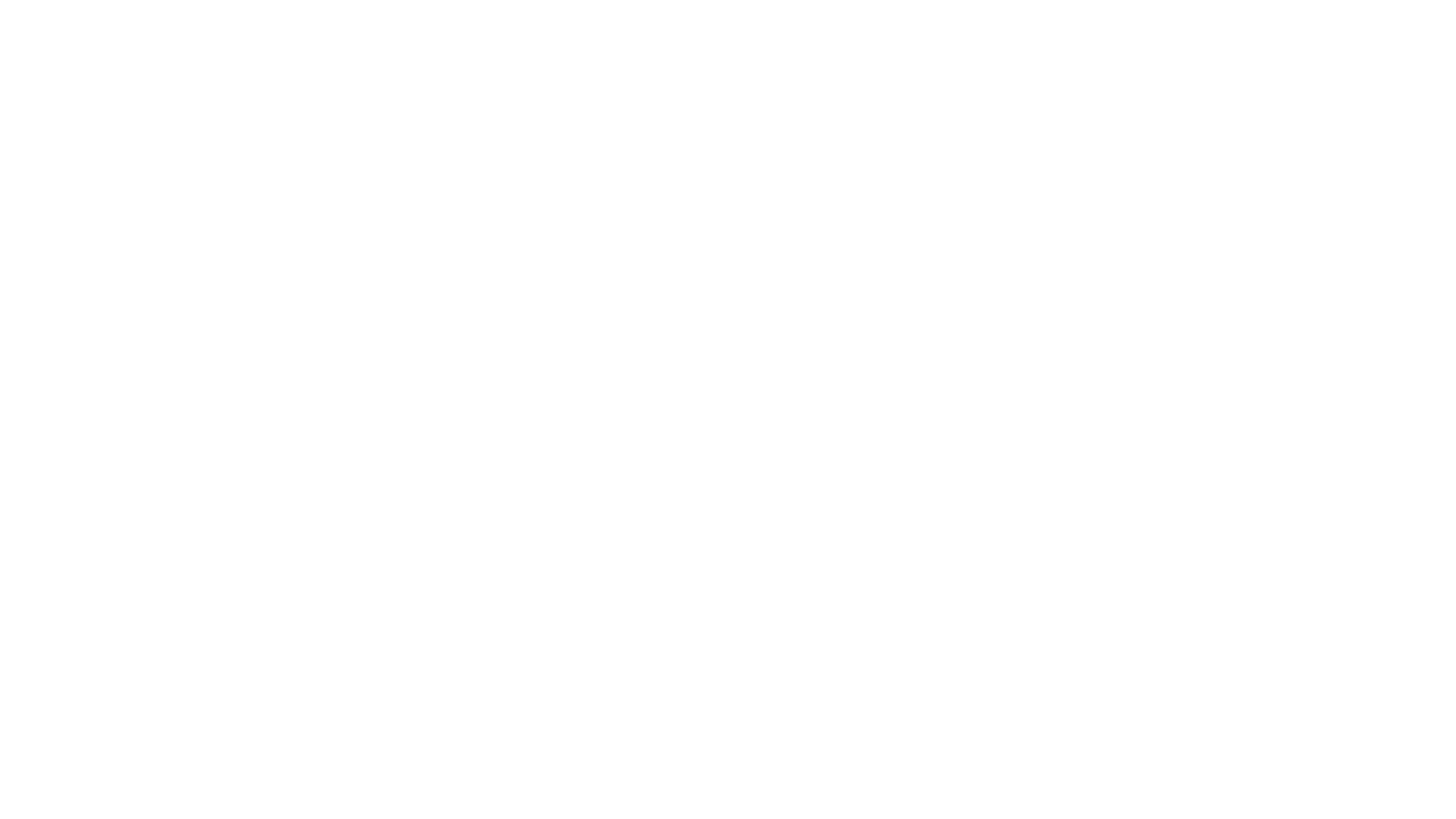 Different ways of incorporating sources
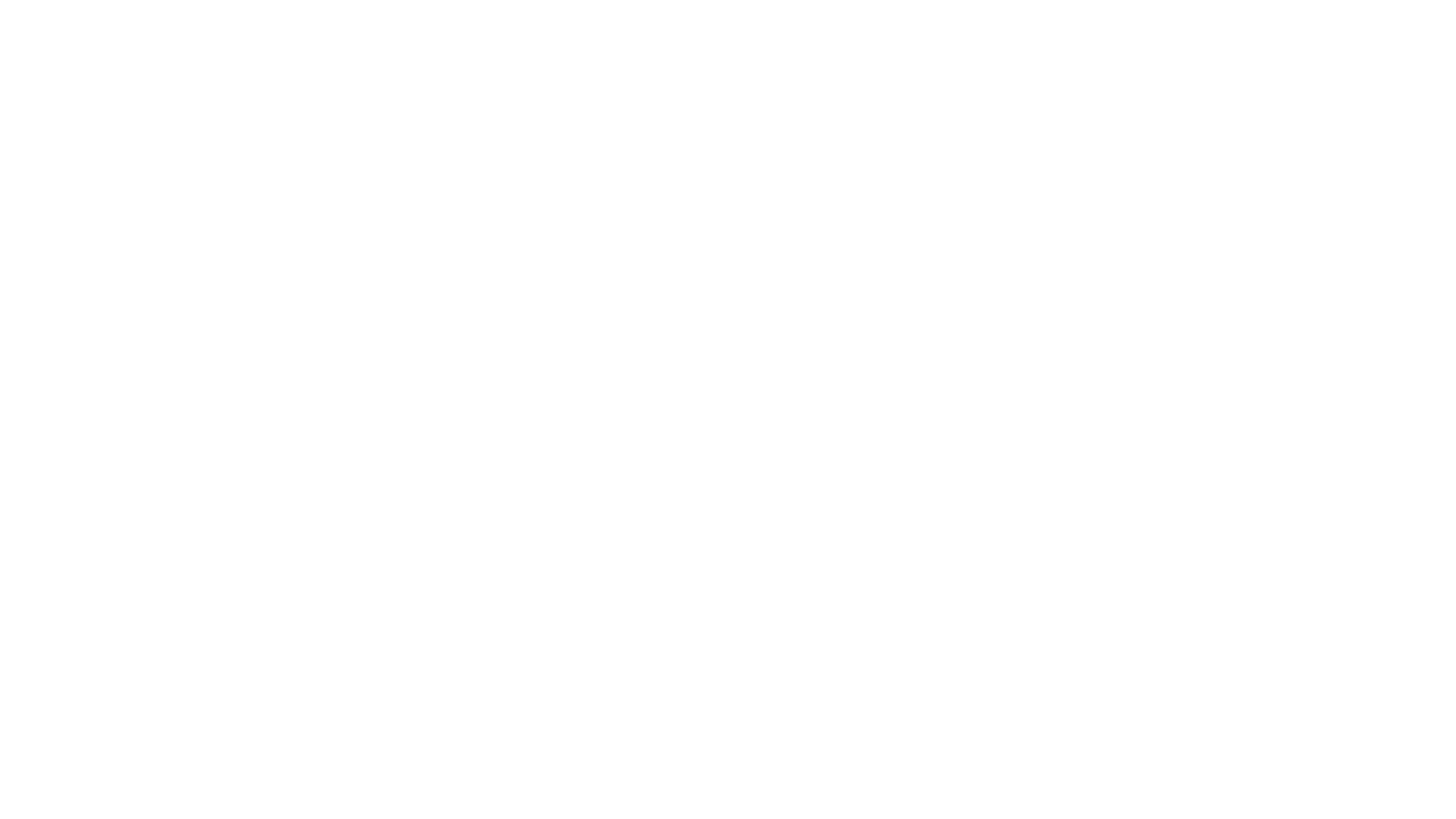 Different ways of incorporating sources
to avoid plagiarism
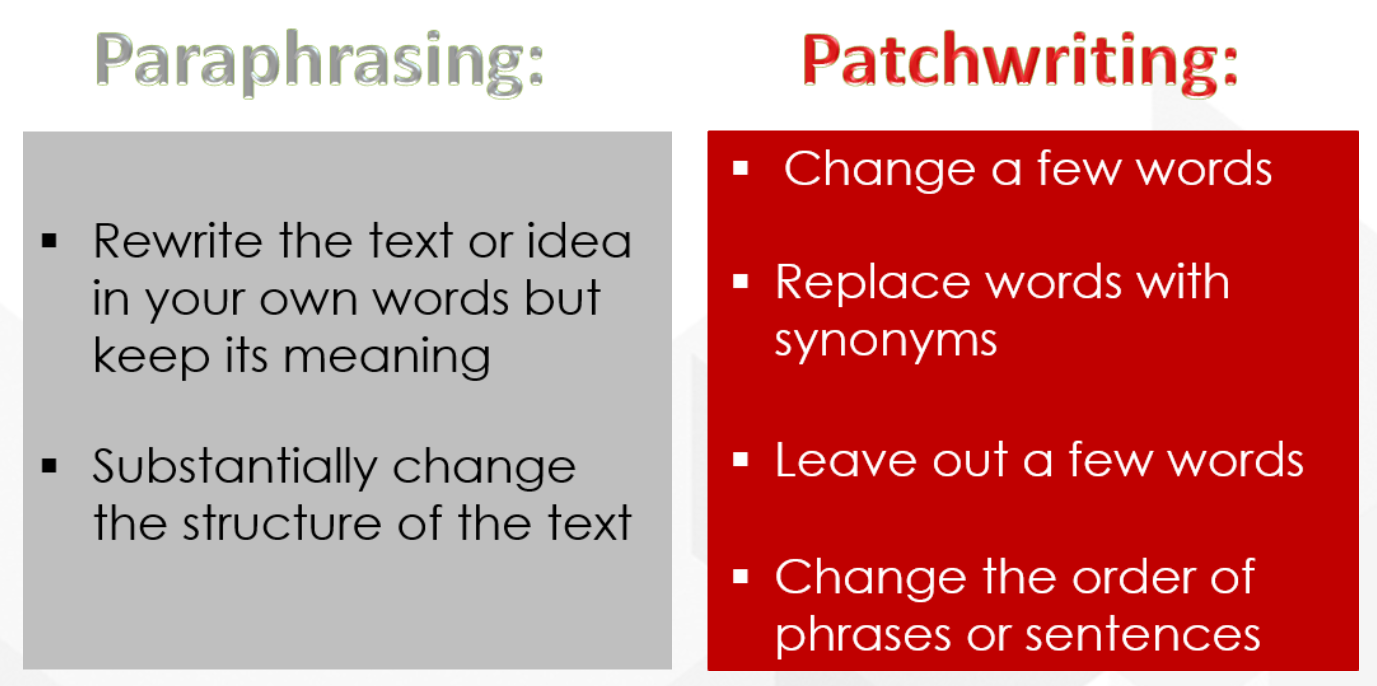 Use your own words and sentence structure when you paraphrase. 
A paraphrase should capture a specific idea from a source but must not duplicate the writer's phrases and words.
This Photo by Unknown Author is licensed under CC BY-SA-NC
Your documentation must be both thorough and correctly placed -  two parts:
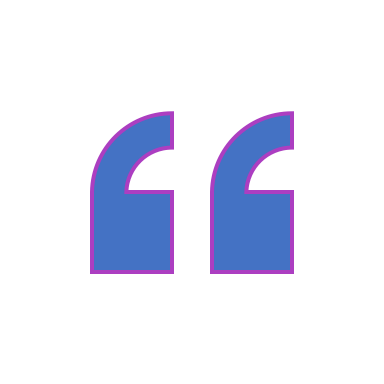 to cite - in-text citation
to name the author’s last name, the year, the page number; this is the short reference you give in the body of your paper after you quote, paraphrase, or refer to something someone else has said:
(Gray, 2020: 49)
reference list, works cited list 
this is the long reference list at the end of a paper that gives all the details of your sources, such as the author, titles, dates, publishers, etc.
Your documentation must be both thorough and correctly placed -  two parts:
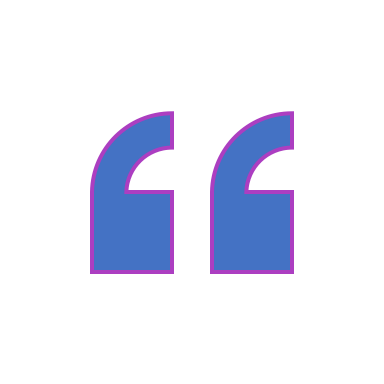 to cite - in-text citation
to name the author’s last name, the year, the page number; this is the short reference you give in the body of your paper after you quote, paraphrase, or refer to something someone else has said.
reference list - works cited list 
this is the long reference list at the end of a paper that gives all the details of your sources, such as the author, titles, dates, publishers, etc. 
Gray, A. (2020). Digital Formative Feedback. The Journal of Teaching and Learning, vol.2 , iss. 1, np. http://DOI.ojs.mau.se/index.php/JoTL/article/view/58.
Lead-in Phrases and in-text citation
According to Gray (2020), plagiarism can be can be avoided by remembering to keep track of all sources, rewriting  the original text with original grammar and vocabulary, and refering to all source material with in-text citations and a reference list at the end of the paper (cited in Svensson, 2021).
Paragraph structure to avoid plagiarism
Start a paragraph with your idea/opinion that you want to prove. (SUBJECTIVE)

Then give a summary or paraphrase of your source to prove your point, with an in-text citation of the course. (OBJECTIVE)

Then give YOUR evaluation or explanation of the evidence your source presented. (SUBJECTIVE)
STUDYING IN SWEDENpart 3
Web Portals:
CANVAS
Kronox
LADOK student
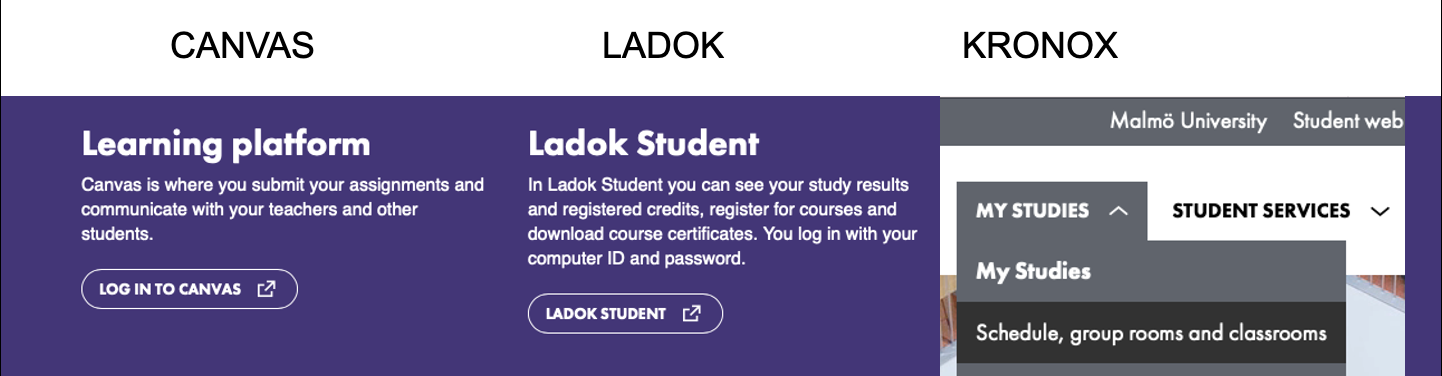 As a student, you will need access to three student web portals:
CANVAS (your course portal)
KronoX (your schedule)
LADOK Student (registration, exam grades, transcripts)

All are available on the front page of the Student Web Portal: student.mau.se/en/
How to access theStudent Web Portals
Student Web Portals: CANVAS
Canvas is an e-learning platform for each individual course, where you will automatically be a member after you register, BUT you need your computer ID first.
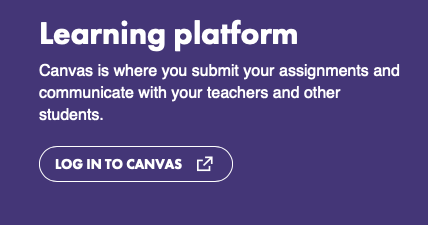 Student Web Portals: KronoX
You can…
find your schedule online and download the schedule to your phone via iCal. 
book a study room via the KronoX app.
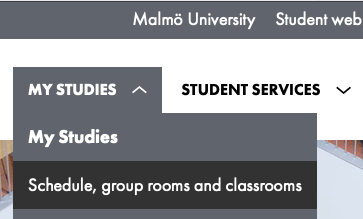 Student Web Portals: KronoX
Schedules will appear online 4 weeks before a course begins (not a program). 
It’s possible that you can see your program schedule for the first course only
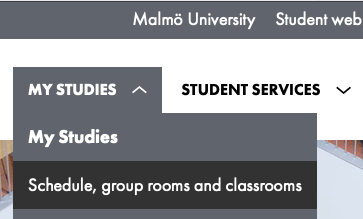 Student Web Portals: LADOK Student
LADOK STUDENT is where you can
pre-register for your courses
see your study results, and
download certified study certificates.

PLEASE NOTE: you MUST register in the programme or courses you have been admitted to OR YOU WILL NOT BE A STUDENT IN THAT PROGRAM / COURSE.
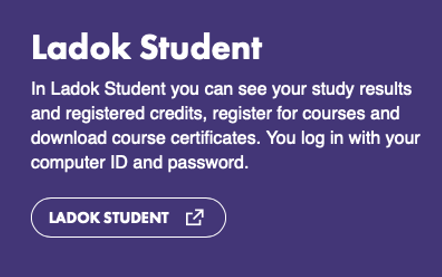 English Grading Scales
[Speaker Notes: Grades
English based programs use the following scale:]
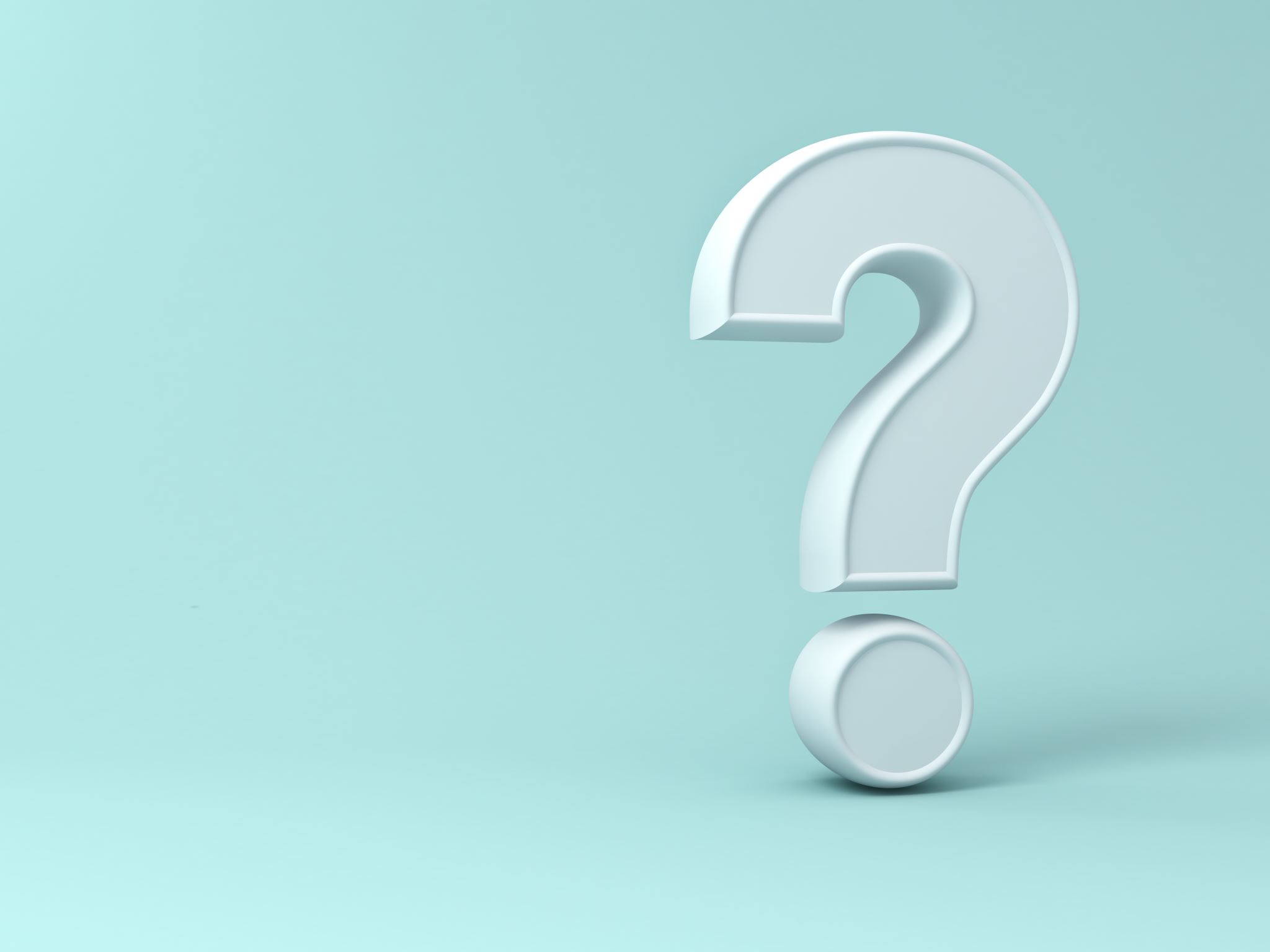 Q&A